Module 5.6
Mal-union & non-union
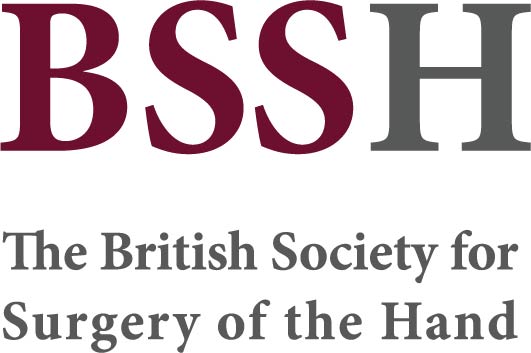 Objectives

Define delayed-, non- and mal-union
Describe the non-union classification system of hypertrophic, atrophic and oligotrophic
Discuss different aetiologies of delayed or non-union, and principles of surgical management
Discuss the terms used to describe the pattern of malunion deformity (angulation, rotation etc)
Define the Centre of Rotation Angulation (CORA) and its importance
Be able to discuss principles of planning an osteotomy for deformity correction